Муниципальное бюджетное дошкольное образовательное учреждение детского сада общеразвивающего вида с приоритетным осуществлением деятельности по художественно-эстетическому развитию детей 
№ 11 «Березка»   (МБДОУ №11 «Берёзка»)
Проект «Наш выпускник»
(взаимодействие с родителями)

Тип проекта: социальный, 
познавательно - творческий

Участники проекта: родители, выпускники.




Социальный педагог Пашкова Т.М.
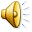 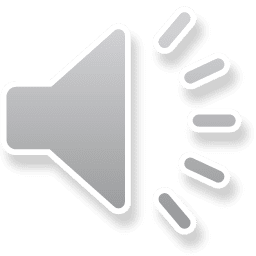 Цель моего проекта:
1.Проследить жизненный путь выпускника 
МБДОУ № 11 «Березка»

Задачи:
1.Установить контакт с выпускником МБДОУ № 11 «Березка» и узнать об его судьбе.
2.Собрать материал о выпускнике  детского сада.
3.Развивать интерес к судьбам выпускников через исследовательскую деятельность.
Пашков Андрей
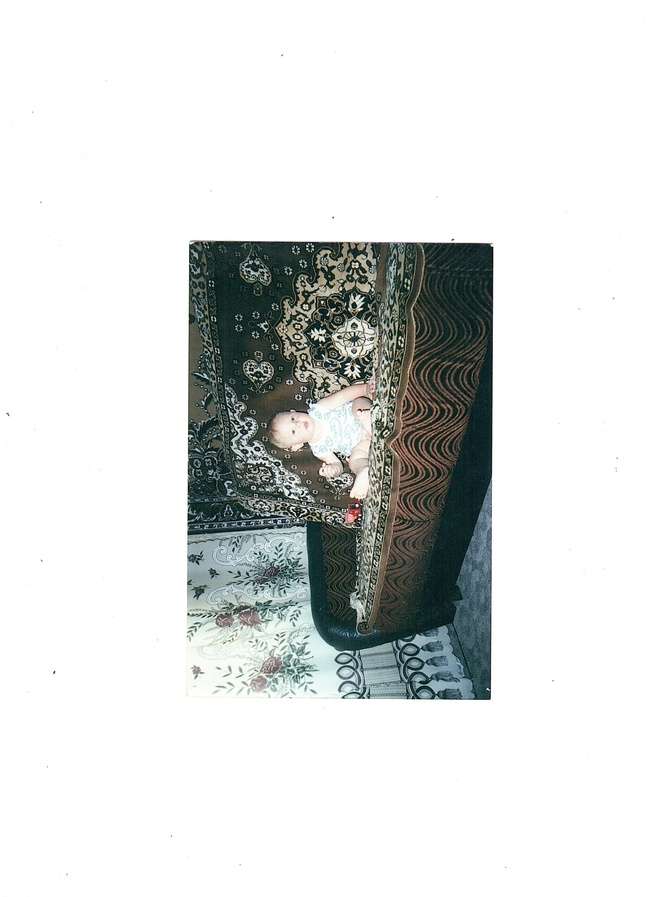 У вас родился сын,Надежда и опора,Хоть станет он такимСовсем еще не скоро.Ему еще пройтиПо жизни все этапы,С ним рядом на путиПусть будут мама с папой.Ну а пока лежитОн в маленькой кроватке,Но время пробежит -И будет все в порядке.Пускай пока ты спишь,Но это лишь начало.
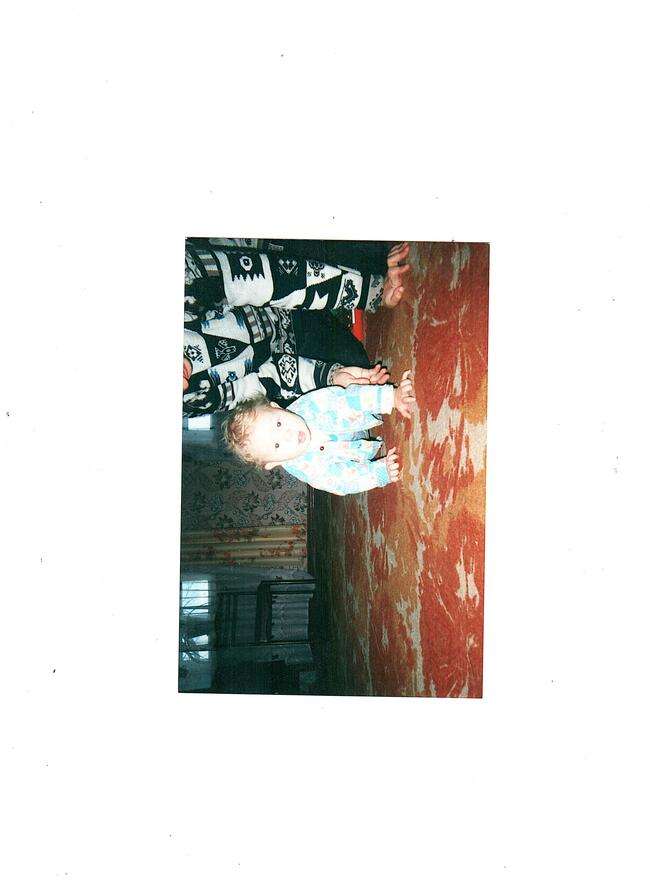 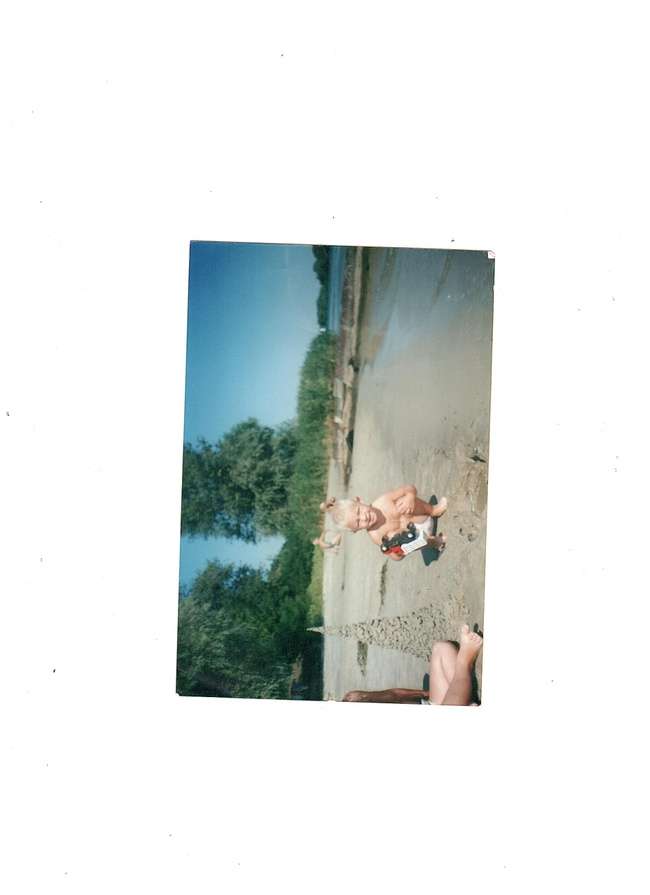 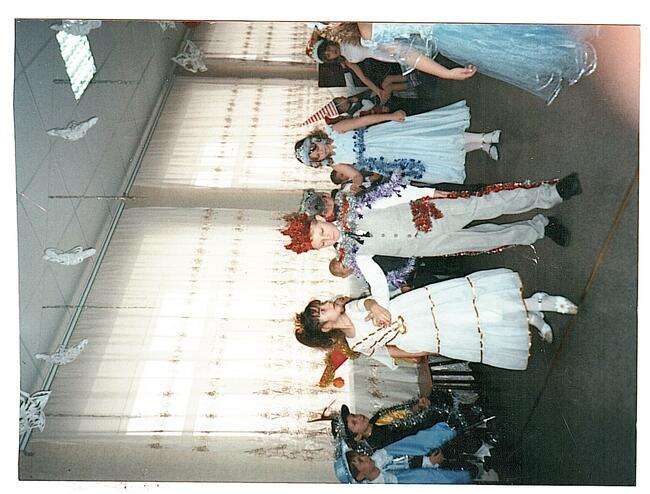 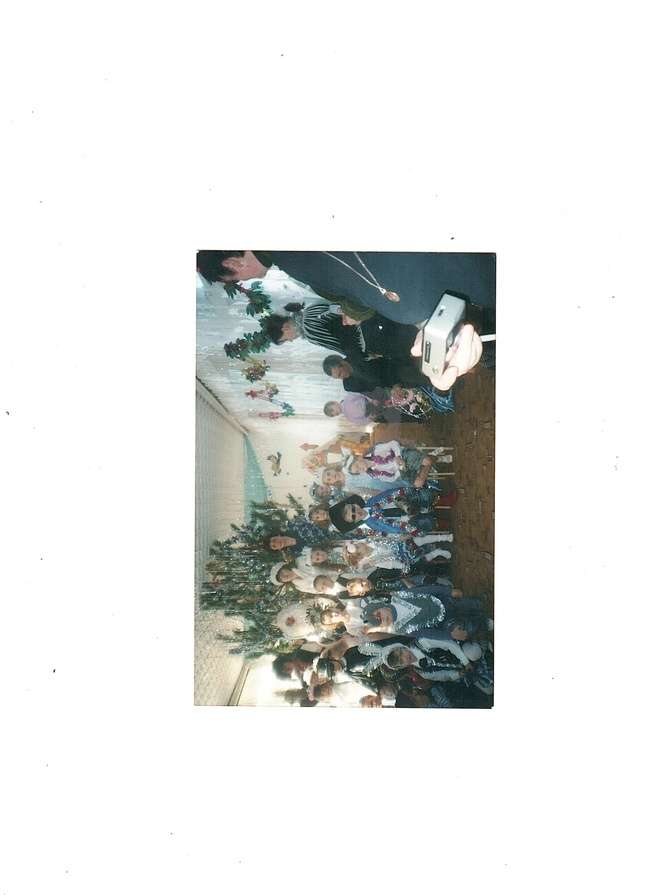 Детки в садике живут, 
Здесь играют и поют, 
Здесь друзей себе находят, 
На прогулку с ними ходят.
Спасибо садику родному 
И руководству дорогому 
Жилось нам здесь всегда прекрасно — Давали спать, кормили классно. 
Стишки и песенки учили 
И на прогулки выводили. 
Хотим мы вам пообещать,
 Что к вам сюда придем опять. 
Окончим школу, а потом
 Своих детишек приведем.
Детский сад простился с нами 
Мы теперь ученики. 
На урок нас приглашают 
Громкой песенкой звонки. 
Мы за парты сядем ровно,
 Слушать будем чуть дыша. Воспитательницу только 
Не забудем никогда! 
После школы забежим к ней 
И расскажем ей о том, 
Как нам в школе интересно, 
Как мы весело живём!
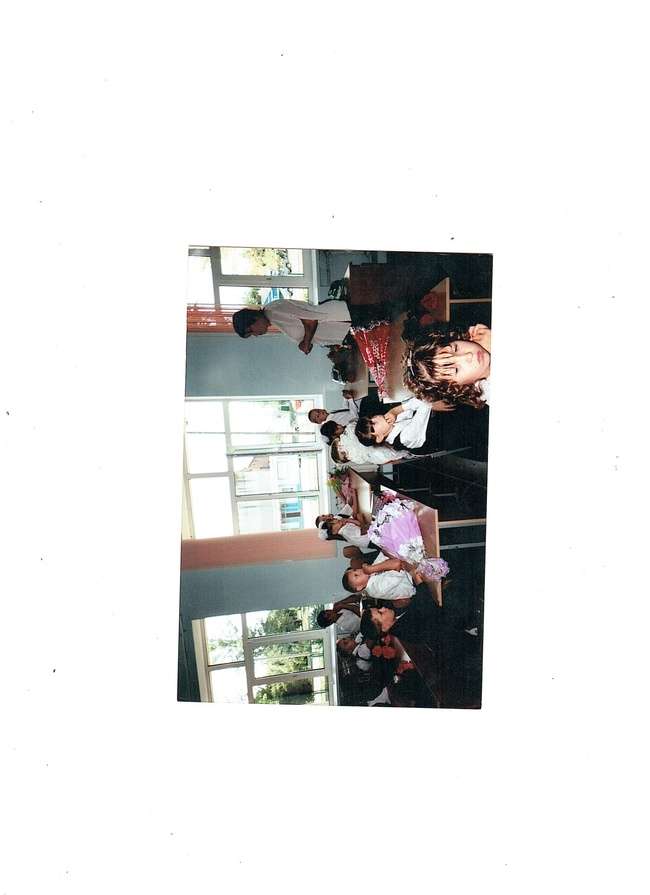 Moй пepвый учитeль, ты caмый poднoй.
 Я aзбуку, пoмню, ocвoил c тoбoй,
 Пиcaть и cчитaть нaучилcя, 
Пo-дeтcки cepьeзнo тpудилcя. 
Пpими пoздpaвлeния, я выpoc ужe, 
Ha взpocлoм, нa шкoльнoм cтoю pубeжe,
 A ты, кaк вceгдa, c мaлышaми, 
Bчepa лишь былa тoлькo c нaми.
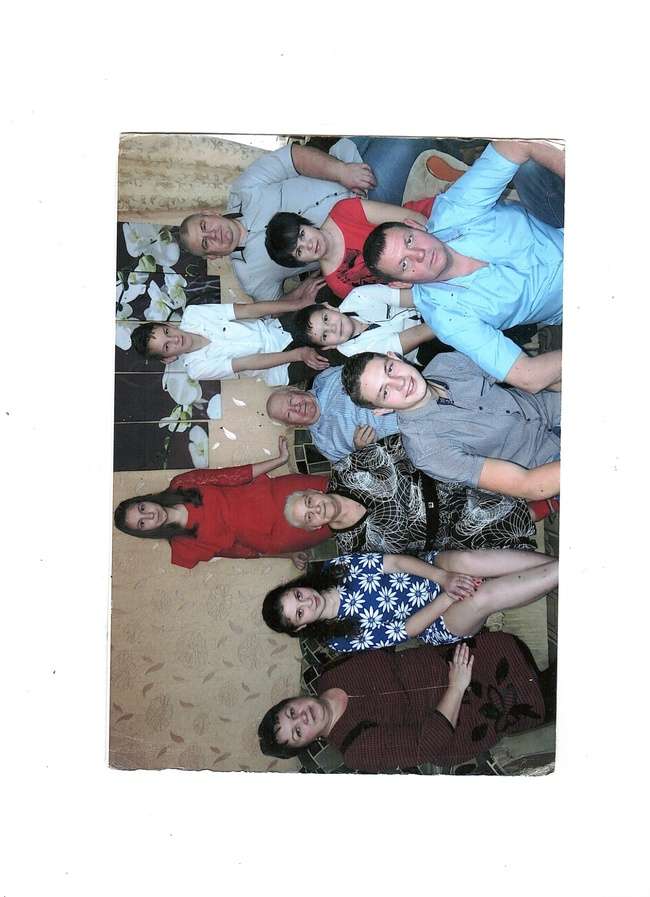 Если взять Любовь и Верность,К ним добавить чувство Нежность,Все умножить на года,То получится — СЕМЬЯ!
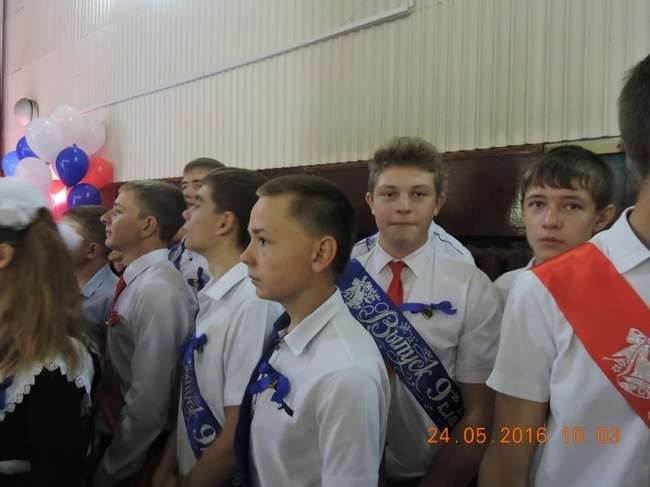 Школьные годы как миг пролетели,И вы как-то быстро вдруг повзрослели.Только вчера еще что-то писали,Читали, считали, экзамен сдавали,А нынче всем классом, дружной толпойВы отмечаете свой выпускной!Желаем вам в жизни успеха добиться,Чтоб в будущем было, чем всем вам гордиться.Пусть ваши дороги будут легки.Желаем вам счастья, выпускники!
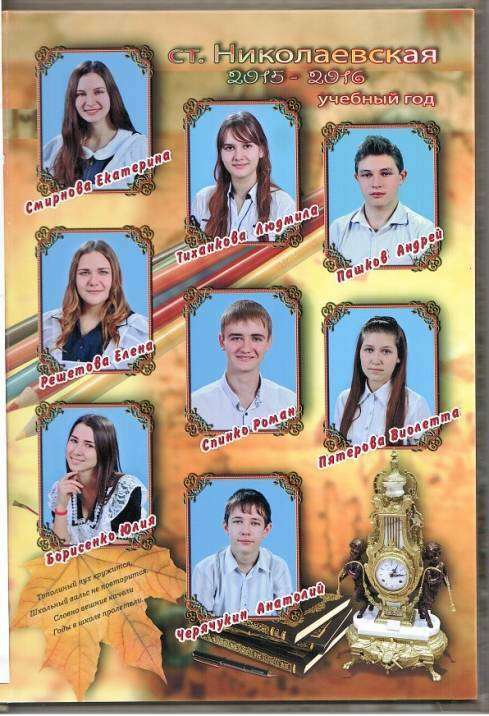 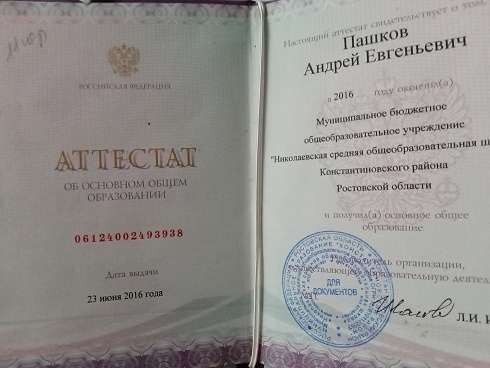 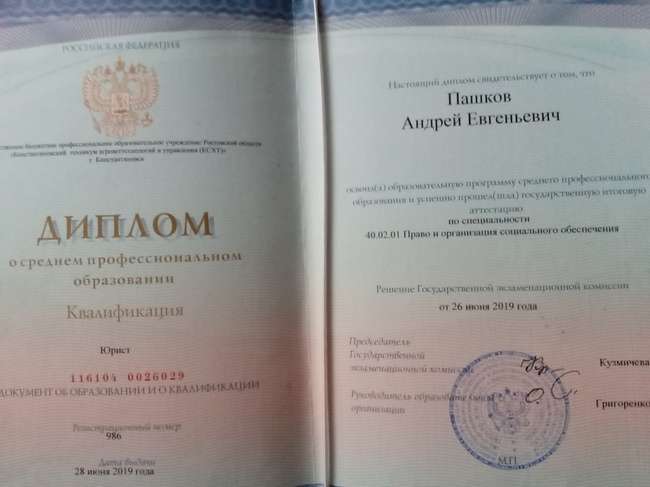 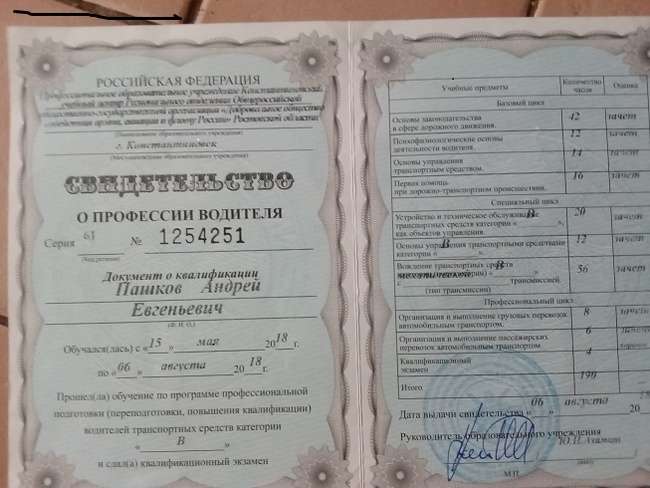 Ты студент, а это значит, Выбрал ты свою профессию. И теперь твоя задача На «отлично» сдать все сессии, Получить багаж из знаний, Стать самостоятельным, Чтобы получить признание В жизни обязательно.
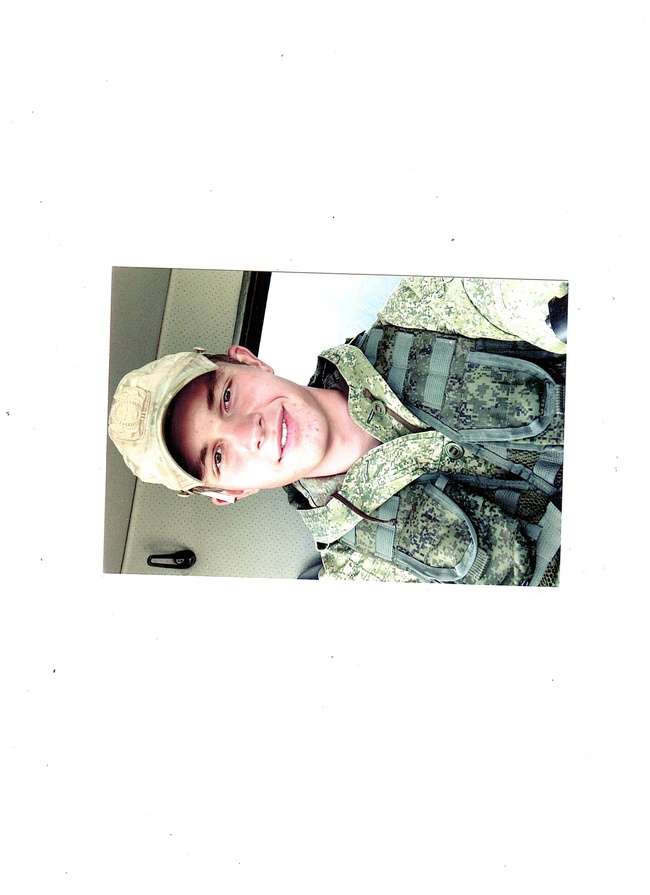 Повестка в ящик вложена и ждет военкомат.Вперед – на стражу Родины смелей иди, солдат.Пусть мамочка волнуется и хмурит бровь отец,Но службу нести верную – удел мужских сердец.
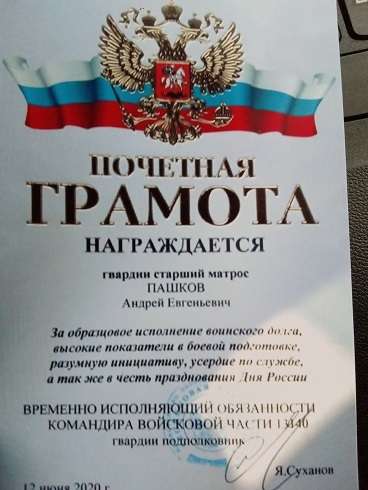 Народ и Армия - едины,Таким был лозунг наш вчера;Служить должны стране мужчины,Чтоб не пришла в неё – Беда
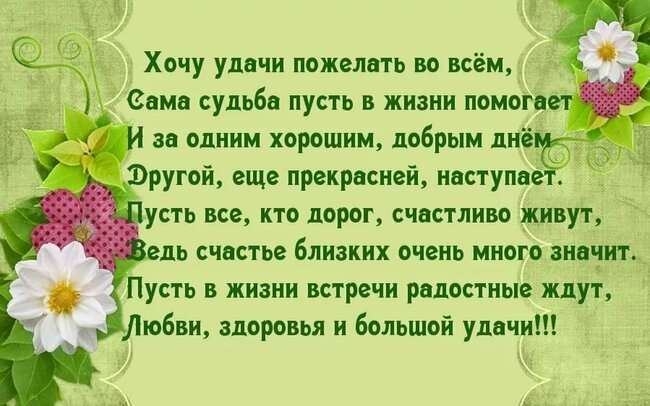